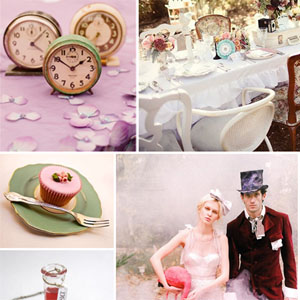 Nos thèmes,  décorations et ambiances
DEVENEZ  WEDDING PLANNER
7 JOURS POUR APPRENDRE UN METIER EN PLEINE EXPANSION
35 HEURES DE COURS THEORIQUES ET
 15 HEURES DE TRAVAUX PRATIQUES
PROGRAMME ET RENSEIGNEMENTS
 
                                   SUR CE STAND OU SUR 

                                 WWW.BULLESFRISSON.COM
ambiance aubergine
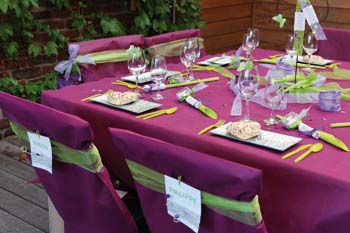 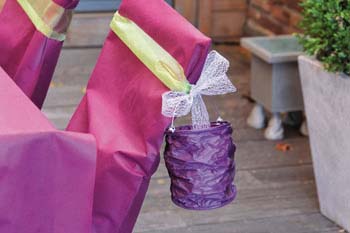 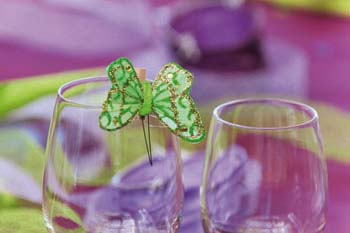 ambiance agrumes
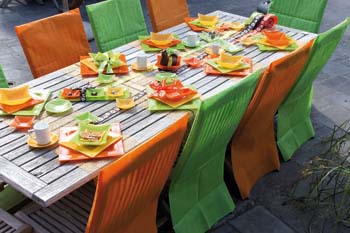 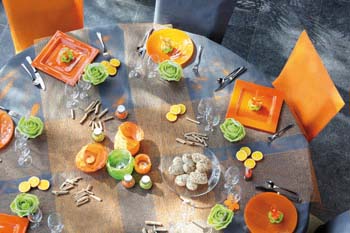 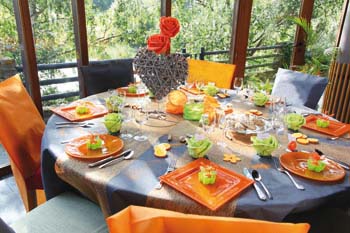 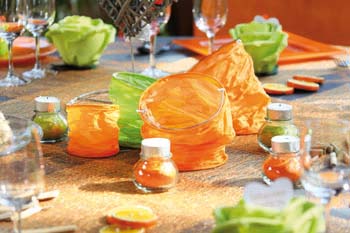 ambiance cinema
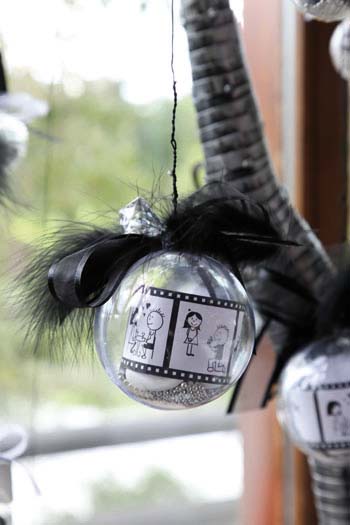 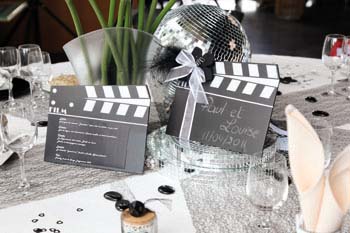 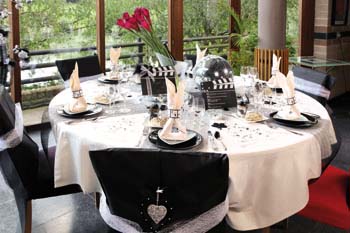 ambiance rose et lilas
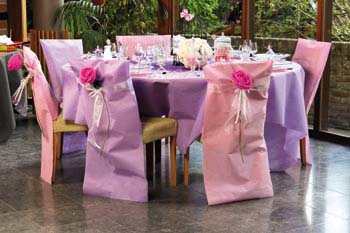 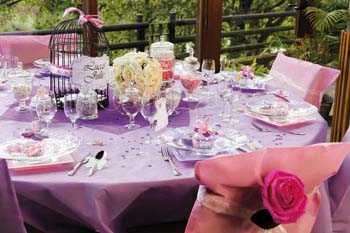 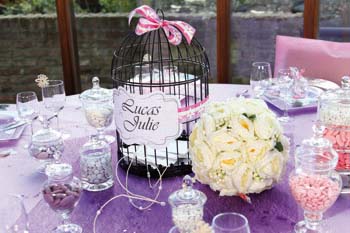 ambiance turquoise
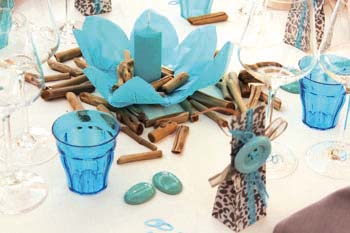 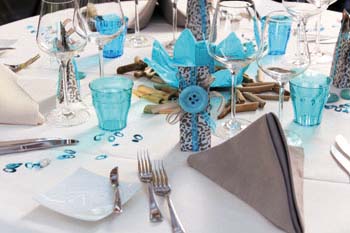 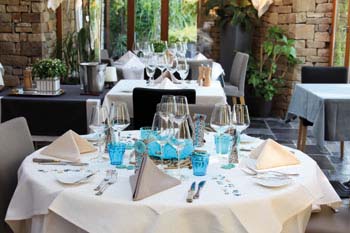 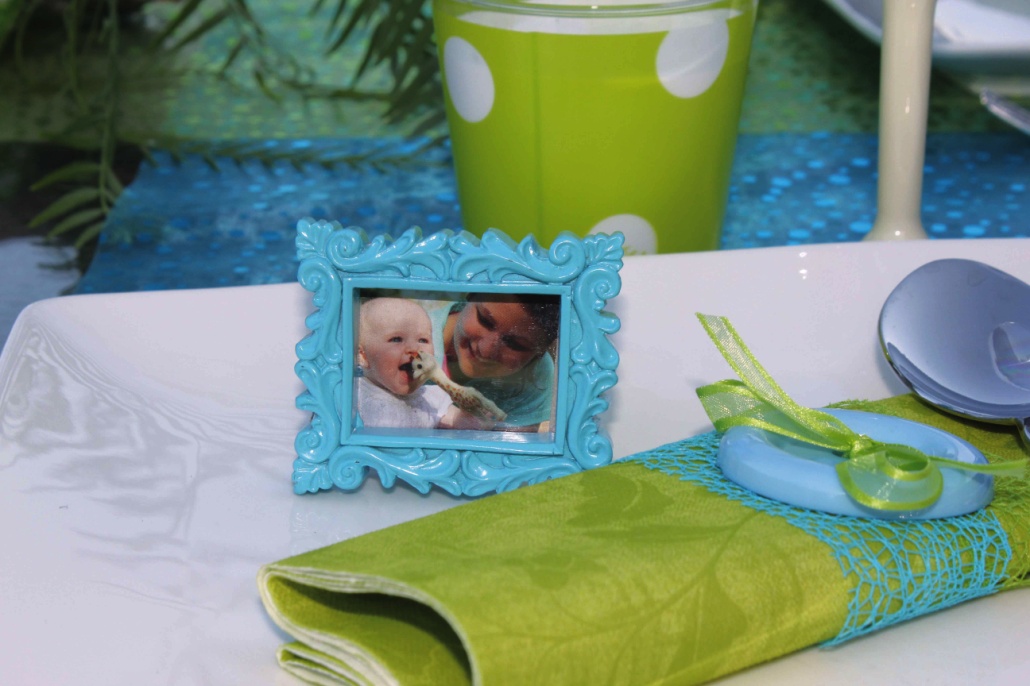 ambiance coco
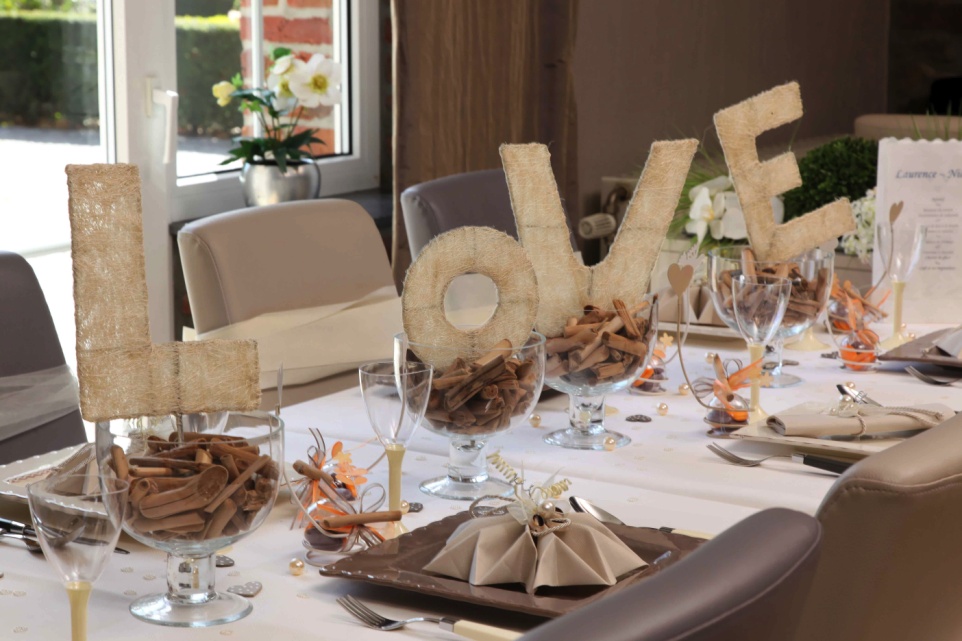 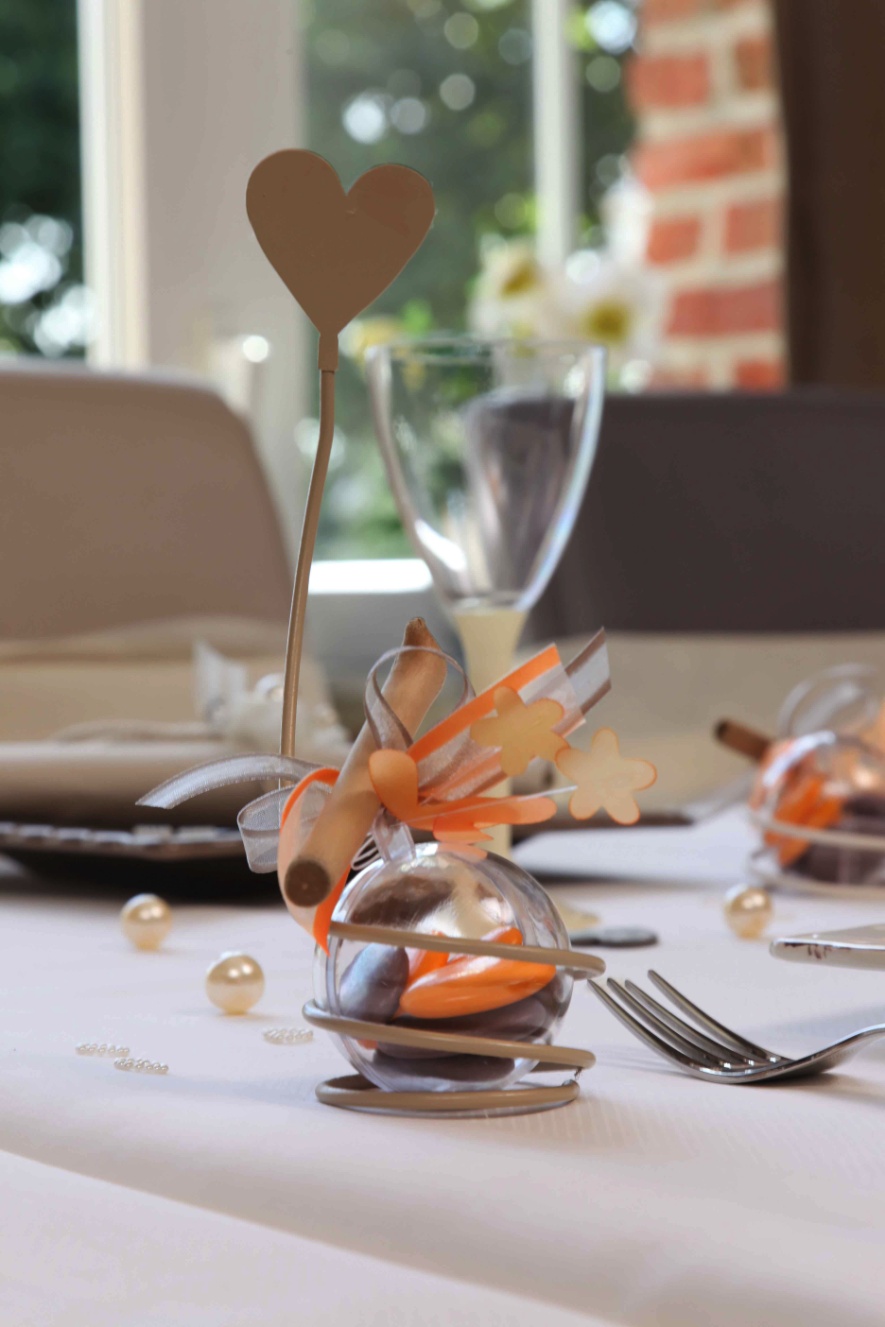 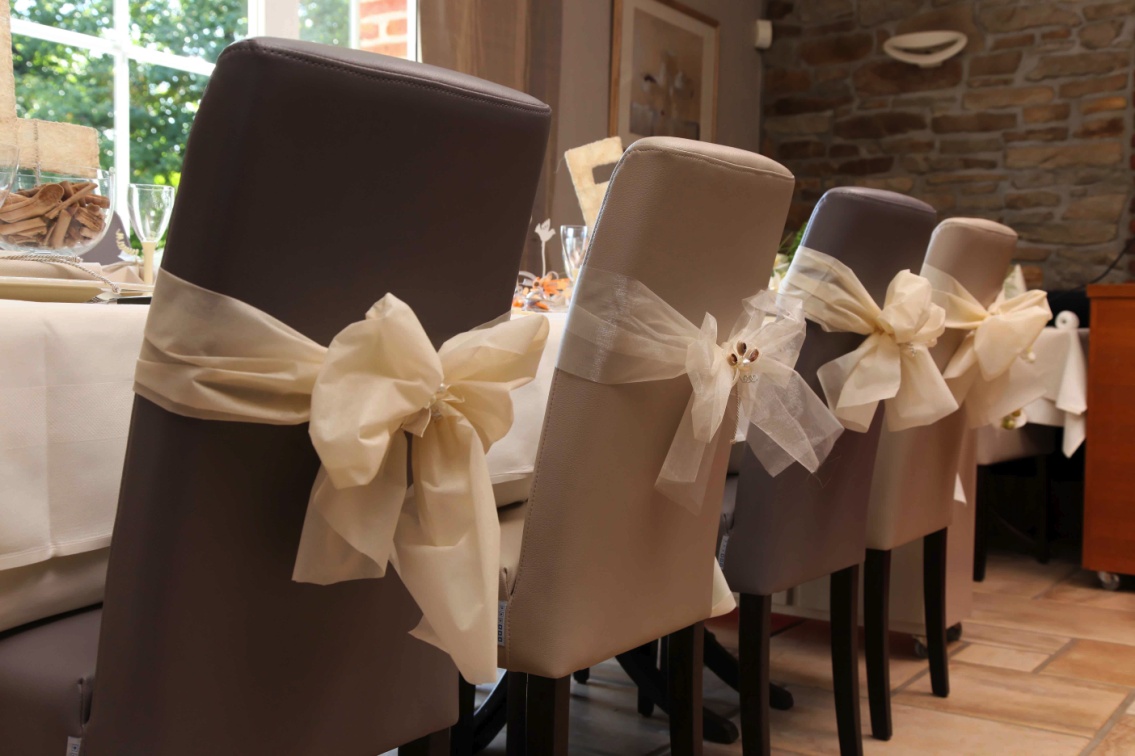 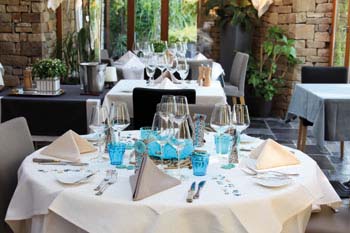 ambiance orientale
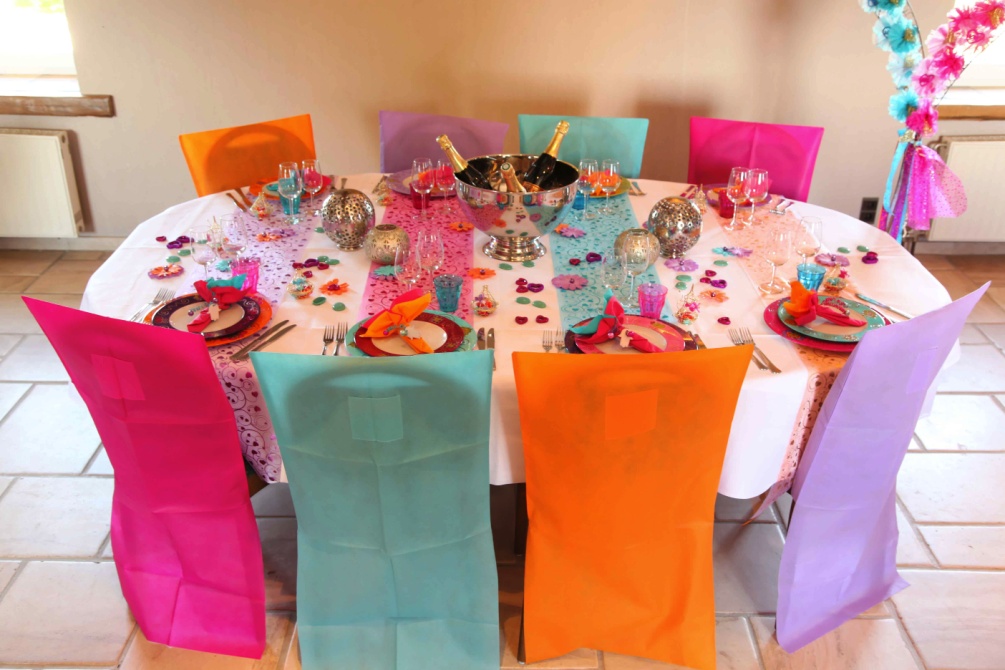 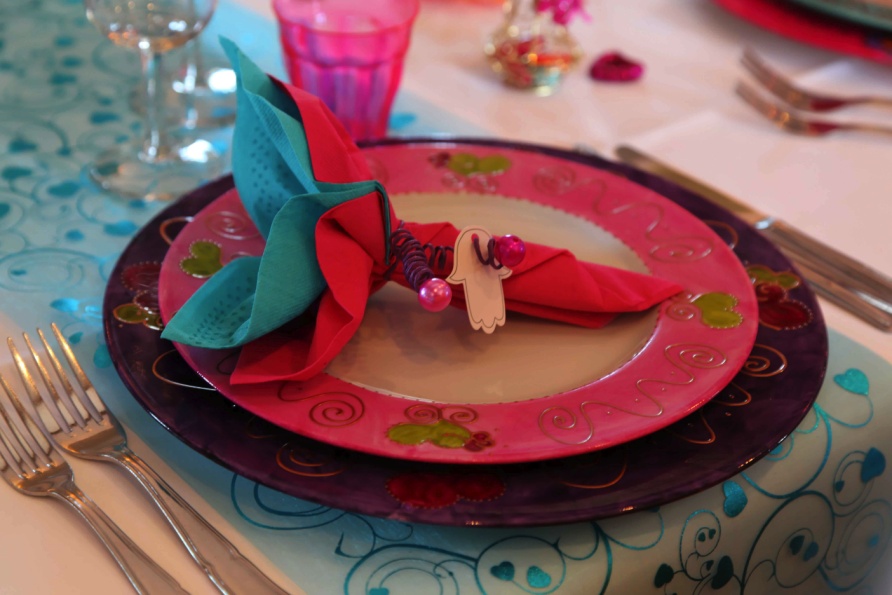 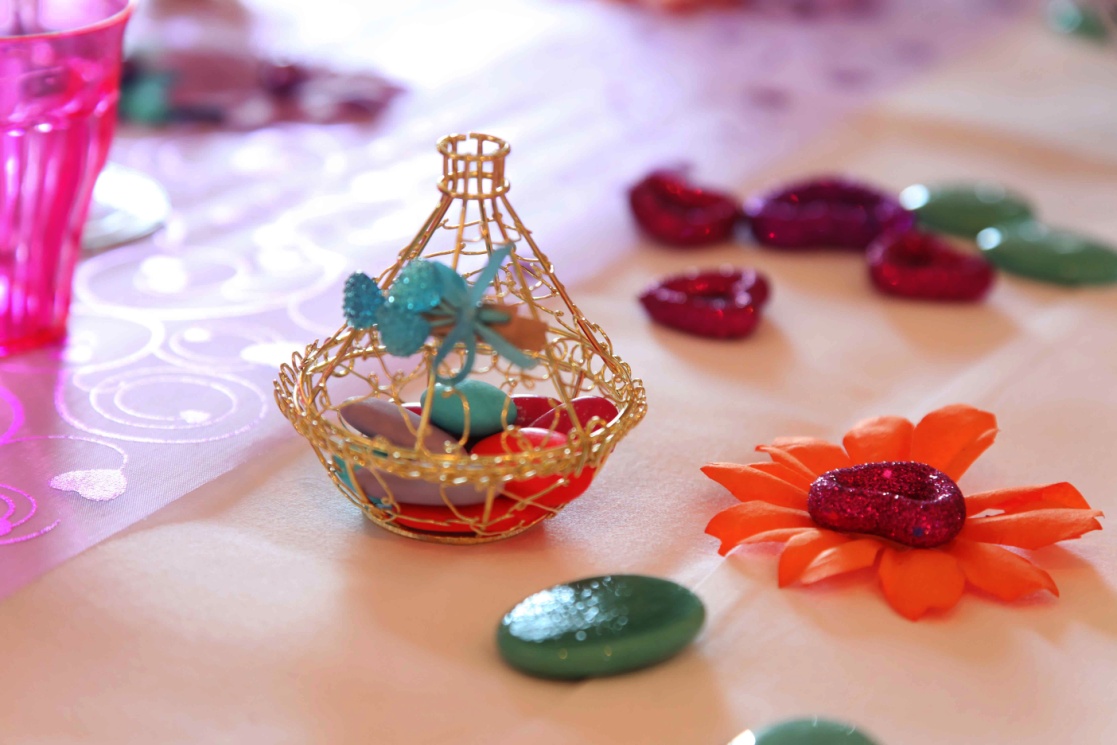 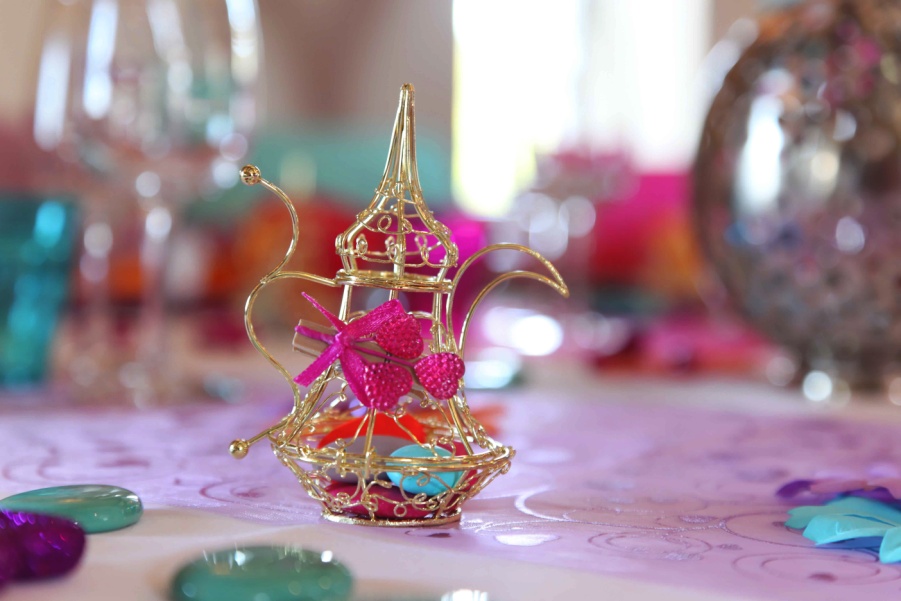 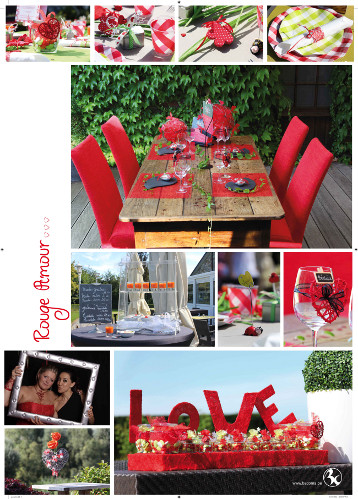 ambiance rouge amour
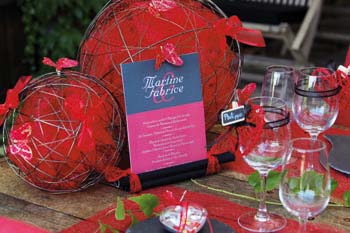 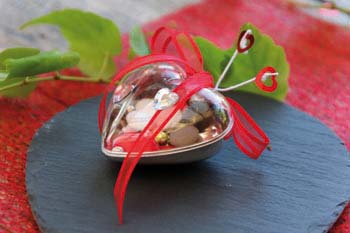 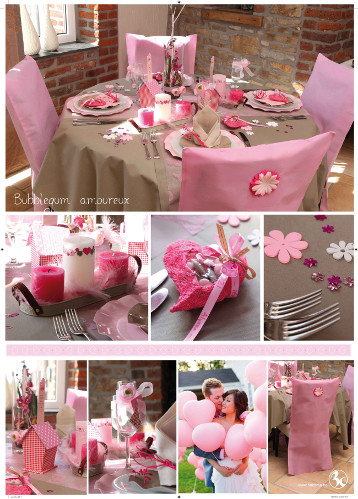 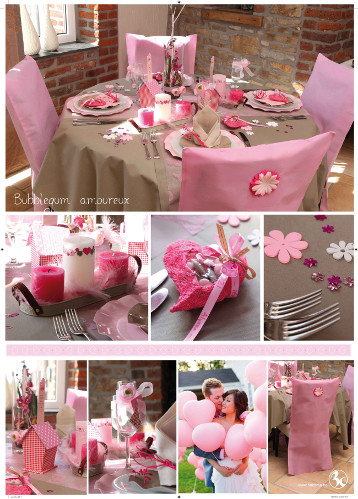 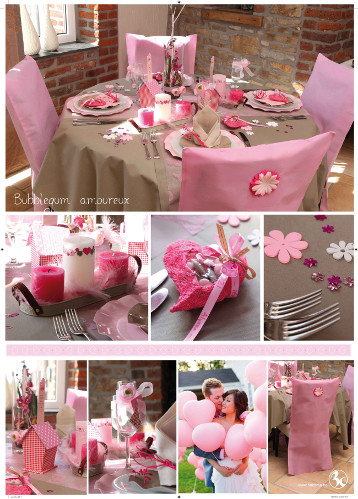 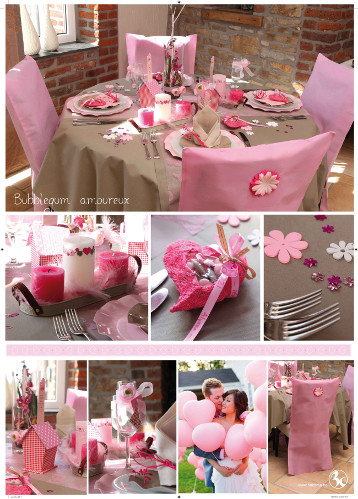 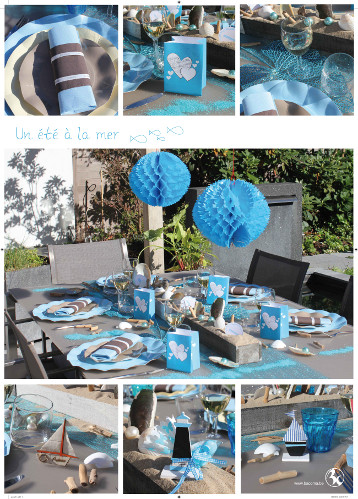 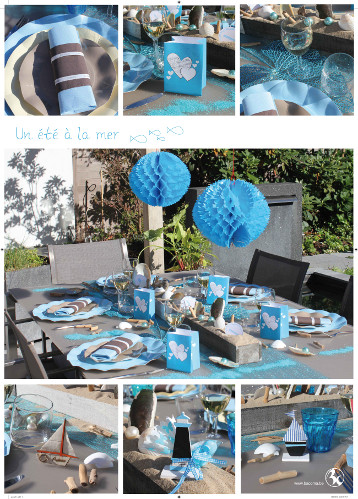 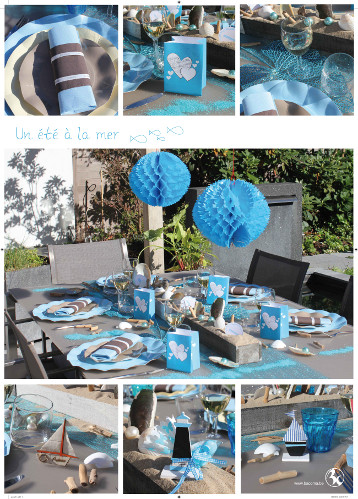 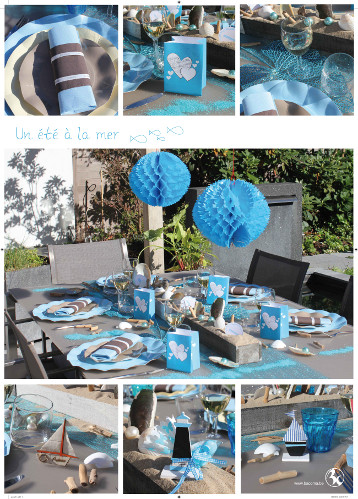 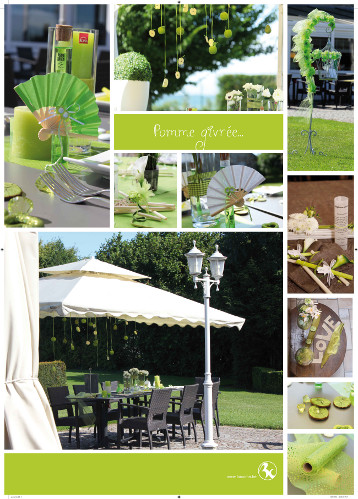 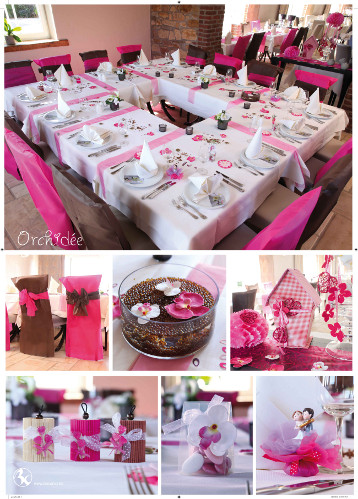